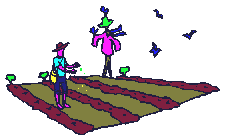 Geografija,6.razred
Kina
Geografski položaj
Kina se smjestila na istoku Azije. Na kopnu graniči sa 14 država.
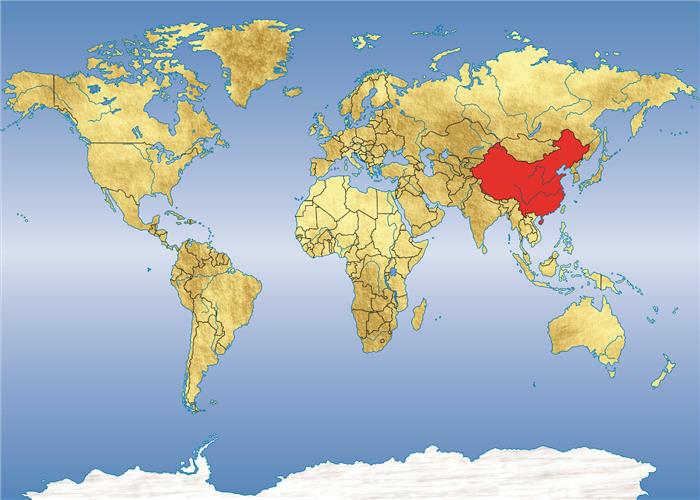 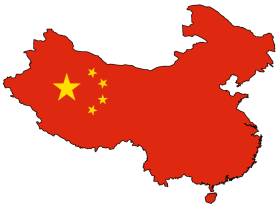 Sljedeći slajd
Prirodna obilježja
Mlade ulančane planine u Kini su Kunlun Shan, Tian Shan, Himalaja…
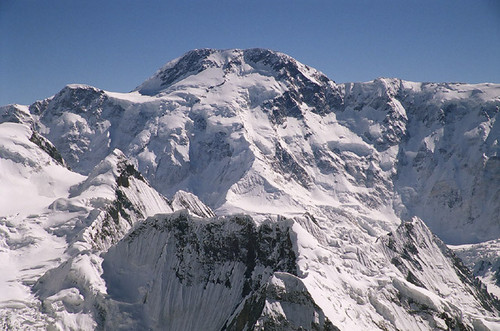 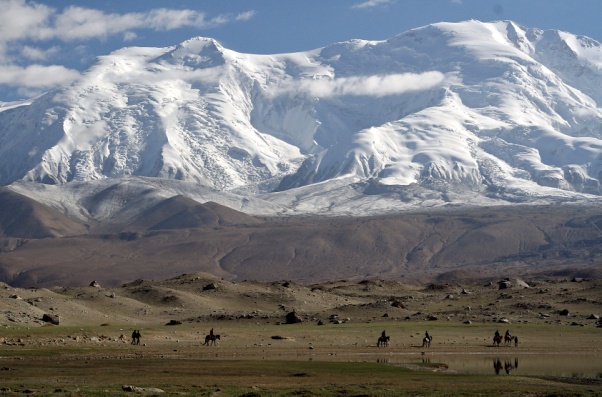 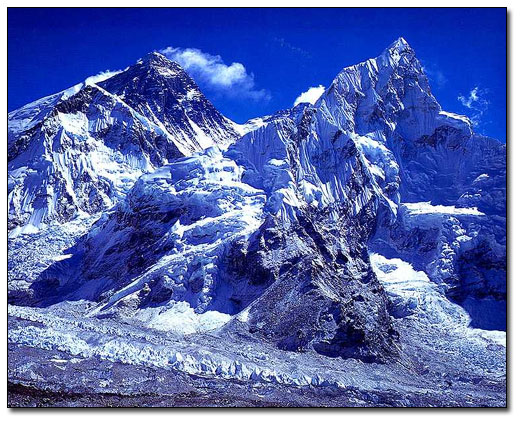 Sljedeći slajd
Prirodna obilježja
Visoravni u Kini su Tibet i Mongolska visoravan
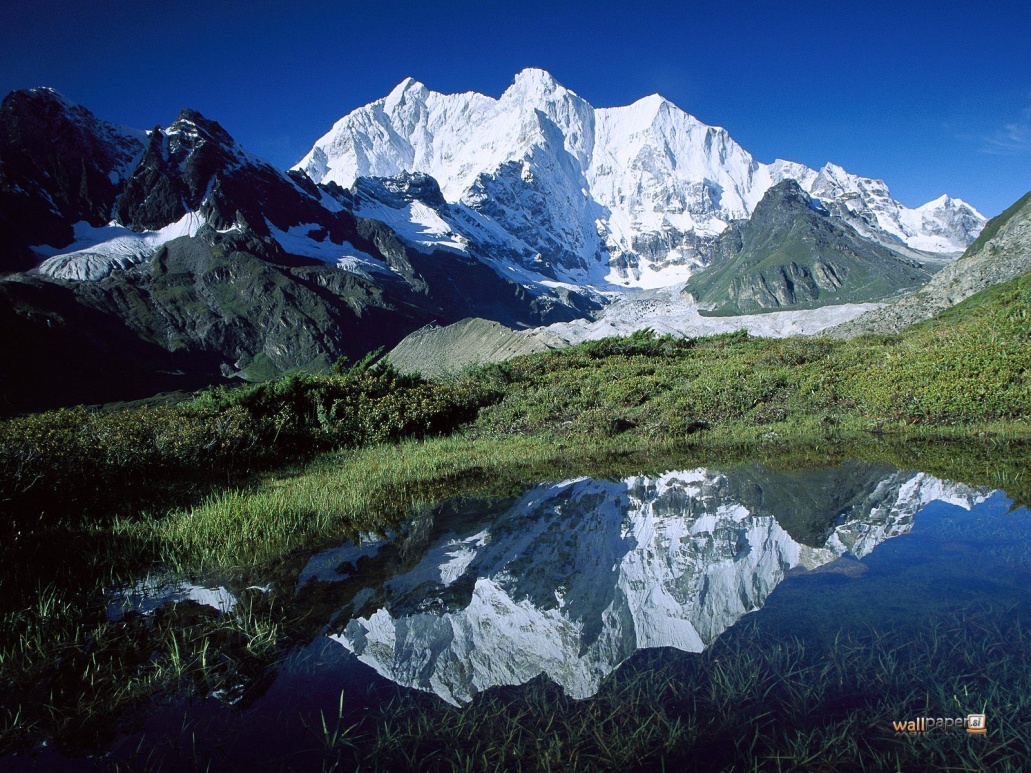 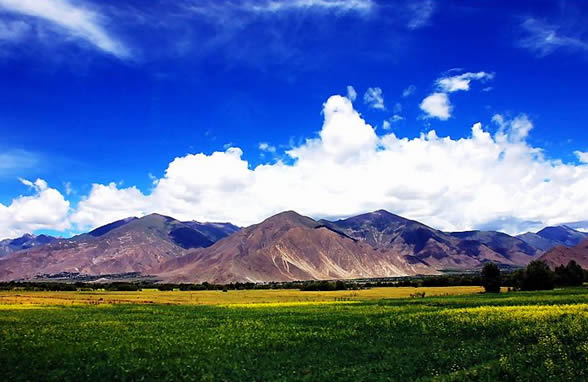 Sljedeći slajd
Prirodna obilježja
Zavale u Kini su Džungarijska zavala i Tarimska zavala
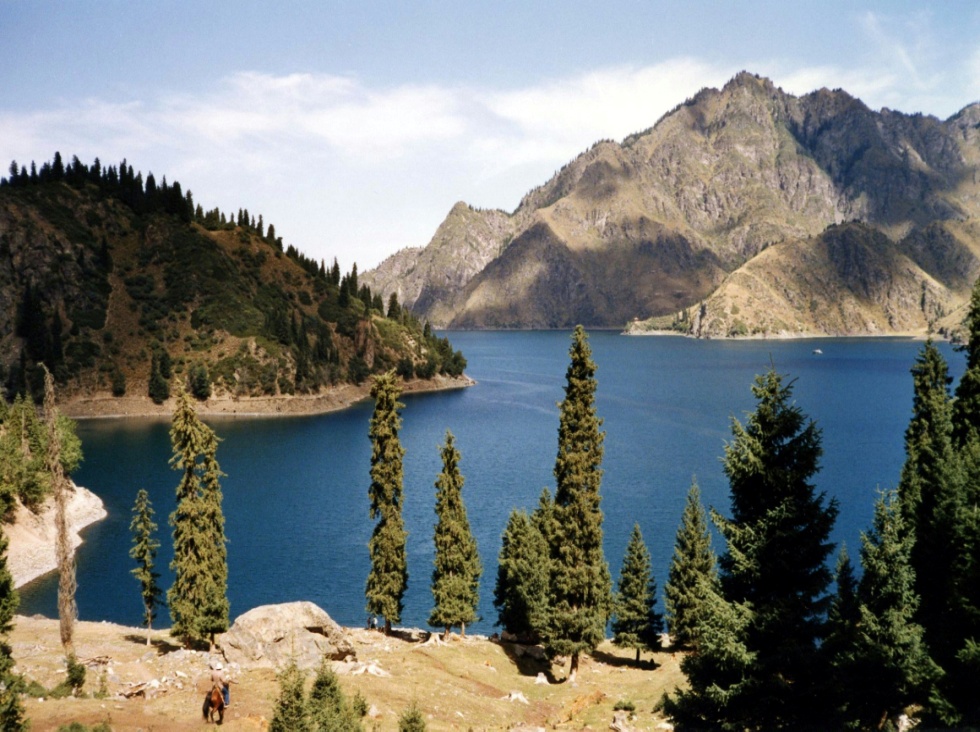 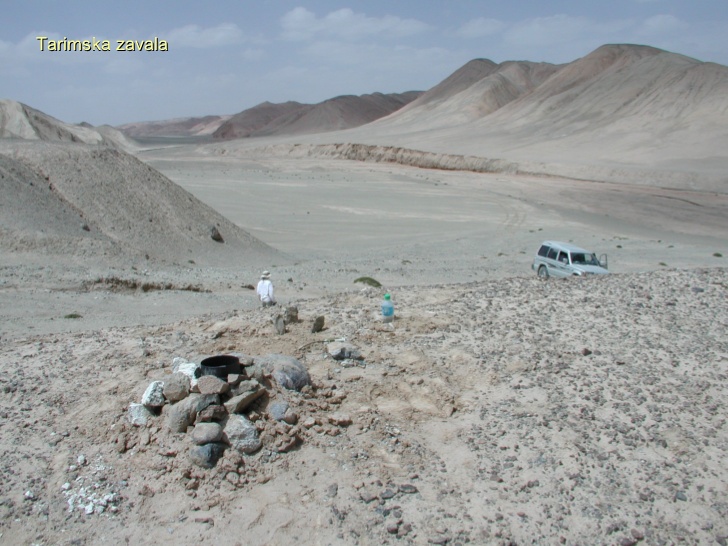 Sljedeći slajd
Prirodna obilježja
Nizine u Kini su Velika kineska i Mandžurska nizina
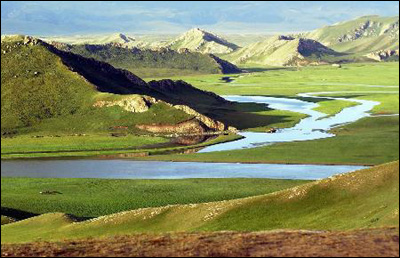 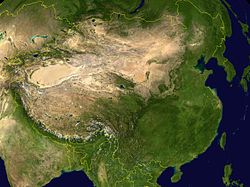 Sljedeći slajd
Prirodna obilježja
Rijeke u Kini su Chang Jiang i Huang Ho
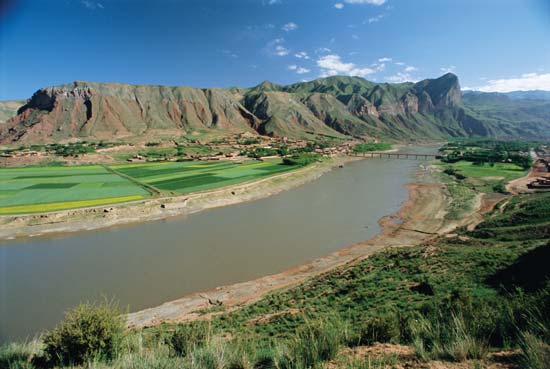 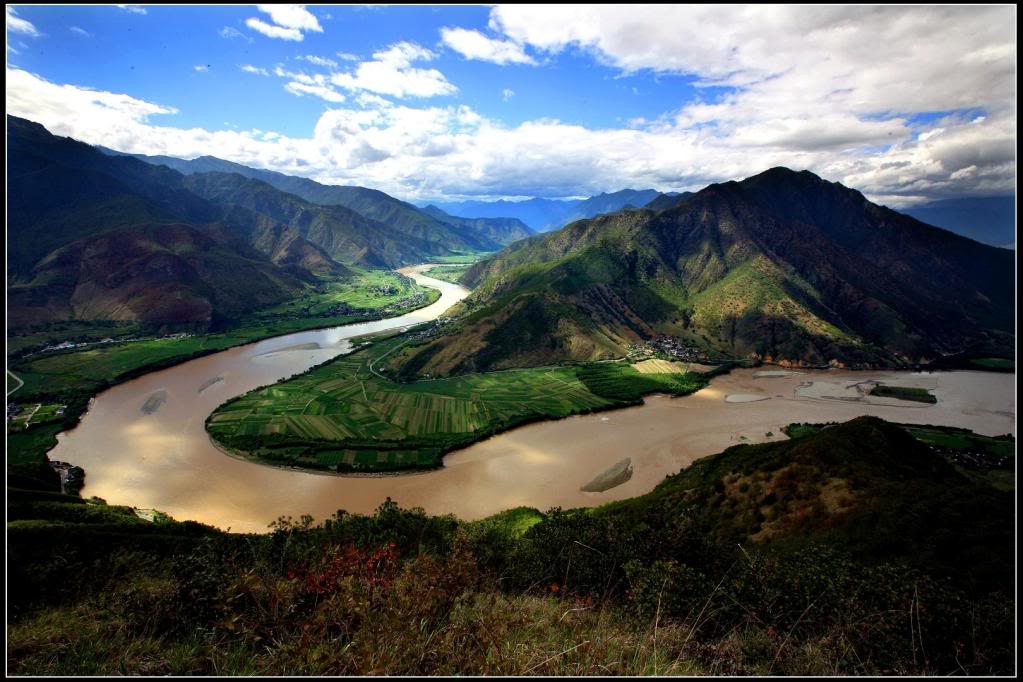 Sljedeći slajd
Klima
Zapadni dio Kine ima izrazitu kontinentalnost  zato su tu područja suhe klime,a na istoku umjerene klime. Sjeveroistok Kine ima snježno šumske klime.
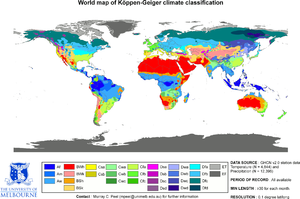 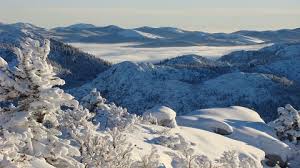 Sljedeći slajd
peking
Peking je glavni grad Kine. Udaljen je oko 100 km od Žutog mora. Smješten je na sjeveroistoku Kine.
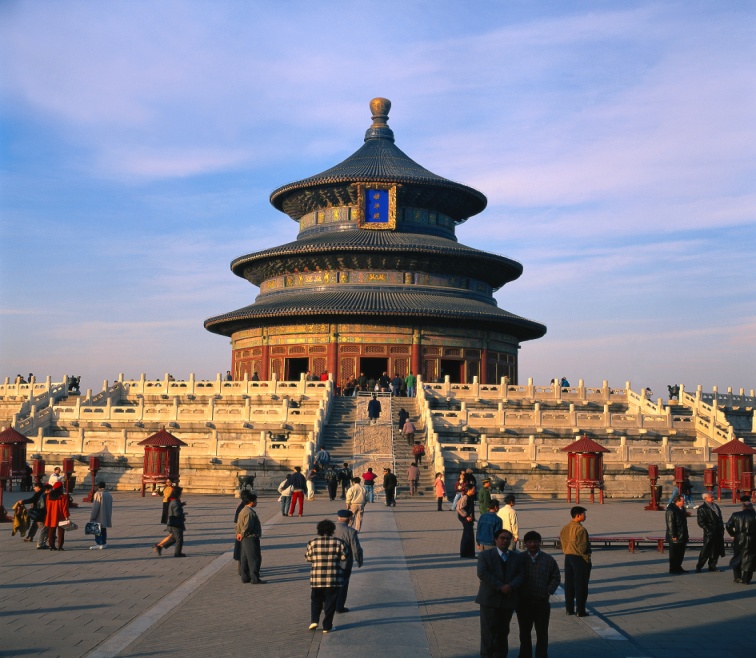 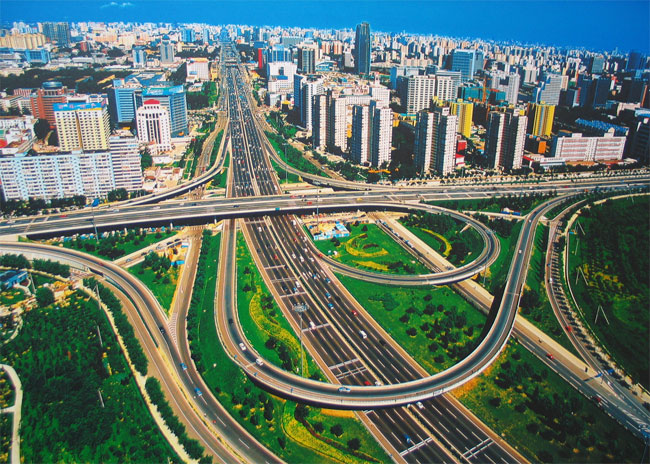 Sljedeći slajd
Kina-stanovnici
Kina ima više od 1,39 milijarde stanovnika. Prosječna gustoća naseljenosti je 145 stanovnika na kilometar kvadratni.
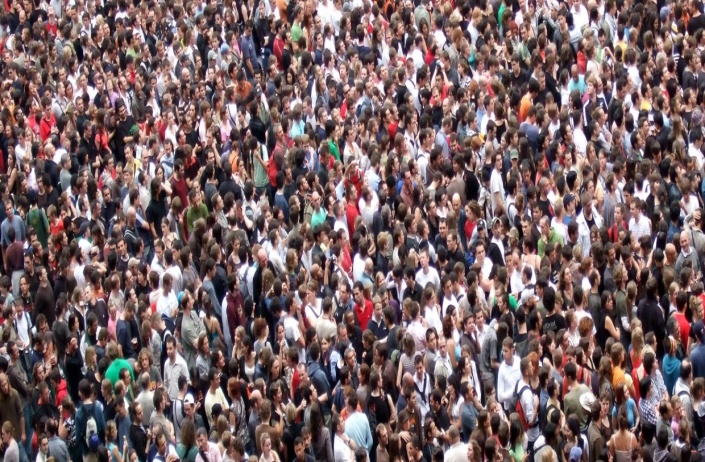 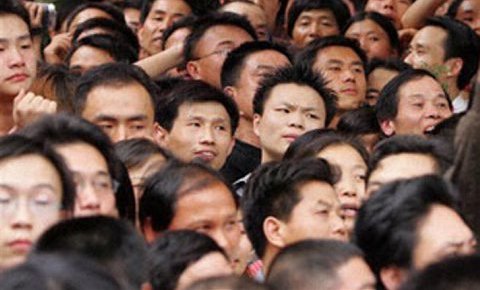 Sljedeći slajd
VJERA I RASA
Više od pola stanovništva su ateisti,a među vjernicima ima najviše budista. Najveći gradovi su Beijing,Shangai,Tianjin… Kinezi pripadaju žutoj rasi
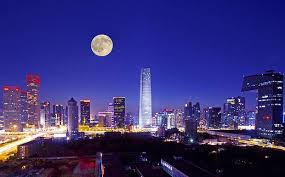 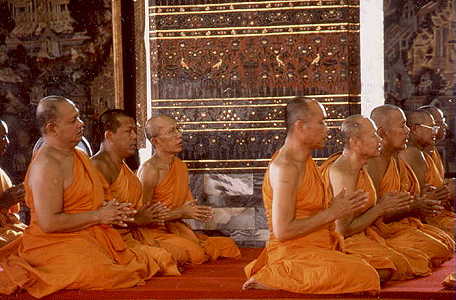 Sljedeći slajd
Gospodarstvo
Kina je druga gospodarska sila svijeta i najveći svjetski izvoznik. Neki od poljoprivrednih proizvoda su riža,pamuk,duhan…
Kina ima velika ležišta ugljena,nafte,ruda i zemnog plina.
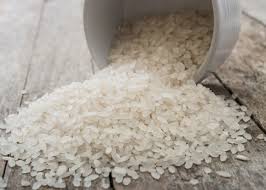 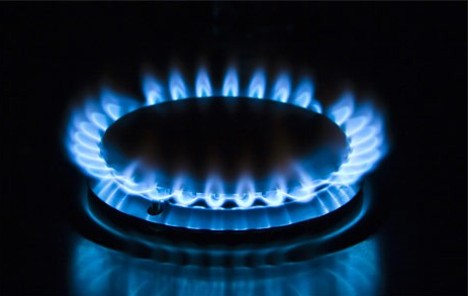 Sljedeći slajd
Gospodarstvo
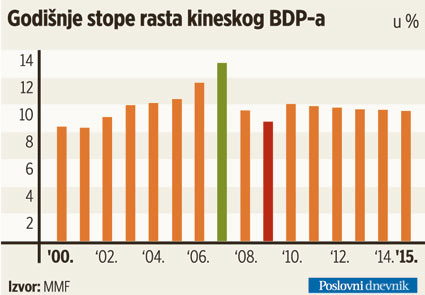 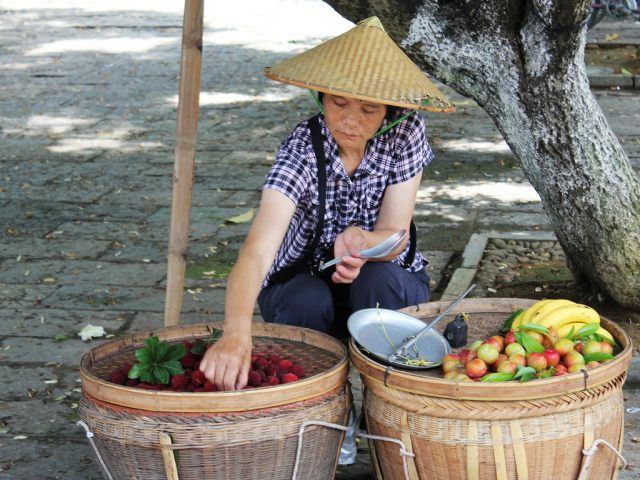 Sljedeći slajd
Turizam
Najviše turista dolazi iz susjednog Japana,Sjeverne Amerike i Europe. Jedna od najvećih turističkih atrakcija je Kineski zid
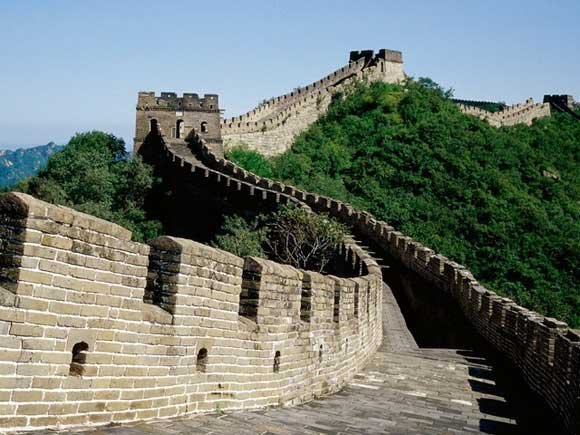 Sljedeći slajd
Napravili i pripremili:
Gabi Alviž i Stipe Koštan 6.b razred
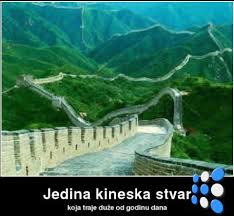 Kraj